“Here is your country. Cherish these natural wonders, cherish the natural resources, cherish the history and romance as a sacred heritage, for your children and your children's children. Do not let selfish men or greedy interests skin your country of its beauty, its riches or its romance.” ― Theodore Roosevelt

“Only when the last tree has died and the last river been poisoned and the last fish been caught will we realize we cannot eat money”
-Cree Indian Proverb
Ecosystems and Conservation Biology
Chapter 36
Ecosystems
Ecosystem: a community of biological organisms with the non-living components with which the organisms interact. 
Biotic factors: living components of an ecosystem
All the organisms within a given area (bacteria, fungi, plants and animals) including the interactions (predation and competition) among those organisms  

Abiotic factors: non-living components of an ecosystem
Chemical components of the soil, water, and air
Precipitation, temperature, soil, humidity
Classification of Biomes
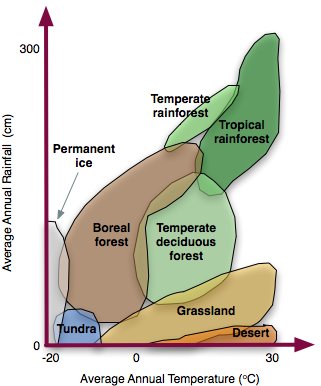 Biome: large ecosystems on earth characterized by fluctuations (seasonality) in the temperature and precipitation


Rainfall and temperature are two most important factors in determining habitat and biome type
Major Terrestrial Biomes on Earth
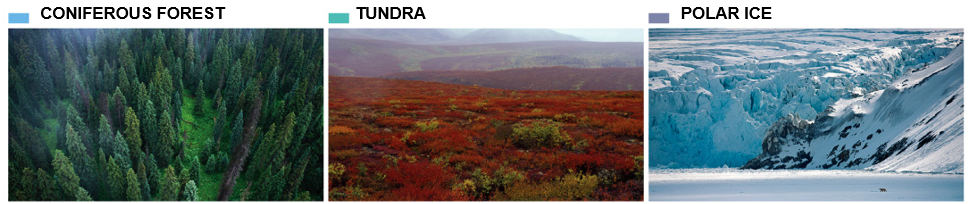 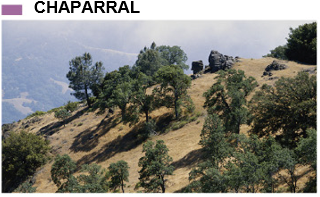 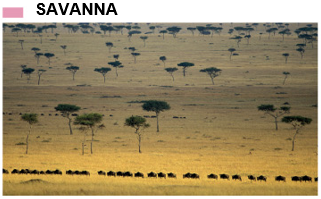 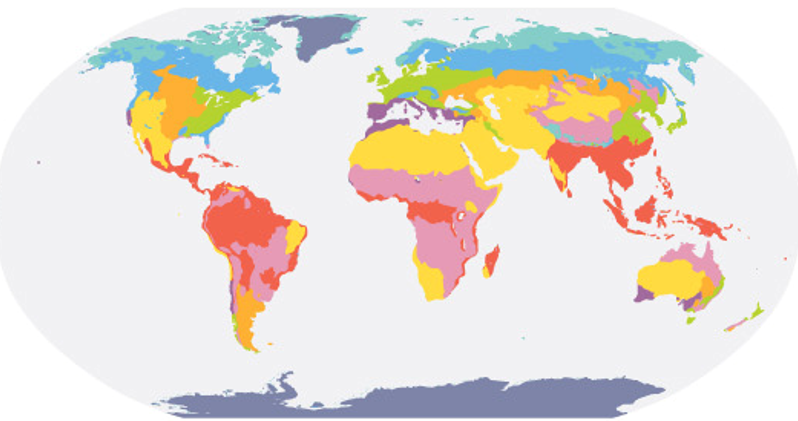 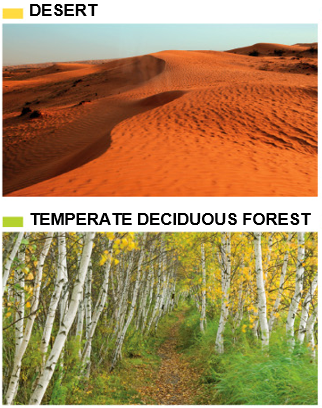 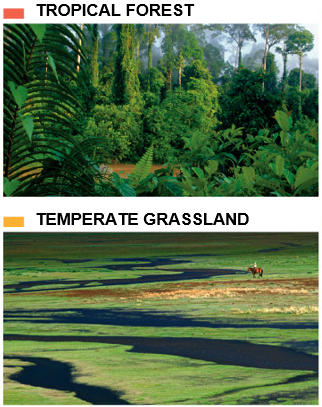 Major Aquatic Biomes in North America
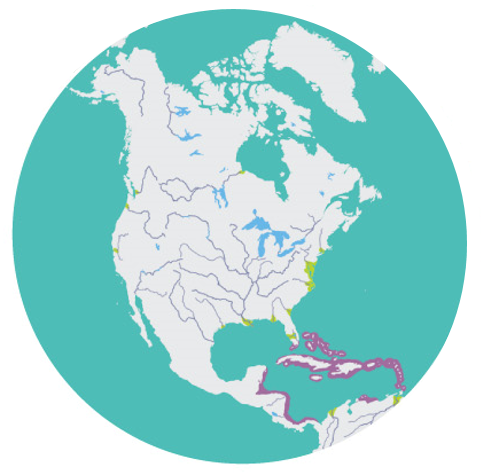 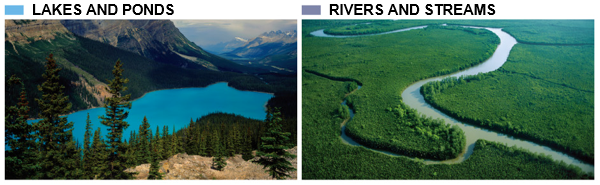 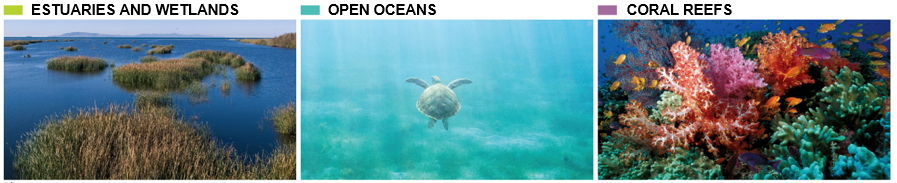 Factors that Cause the Ecosystems on Earth
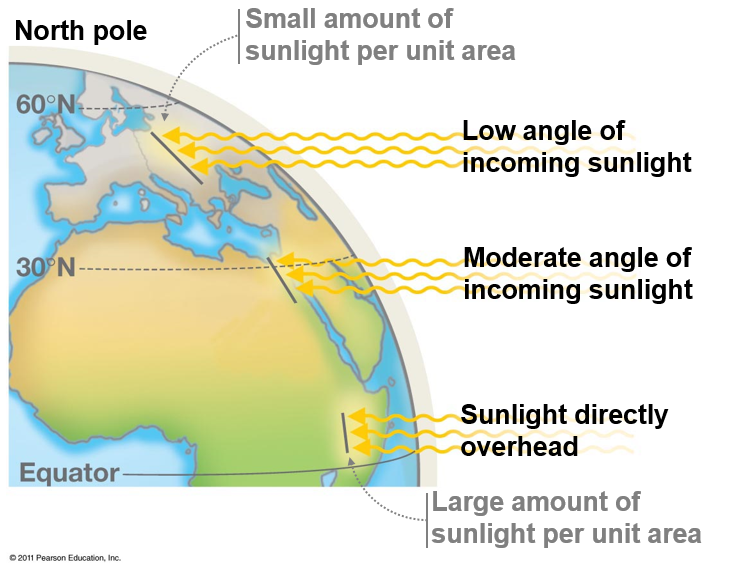 Distribution of solar energy
Solar energy is greatest at the equator

Due to curvature of earth, sunlight is spread out over larger areas near the poles
Factors that Cause the Ecosystems on Earth
Tilt of the earth on its axis as it rotates around the sun
June 21st = summer solstice, longest day of the year in northern hemisphere
December 21st = winter solstice, shortest day of the year in northern hemisphere
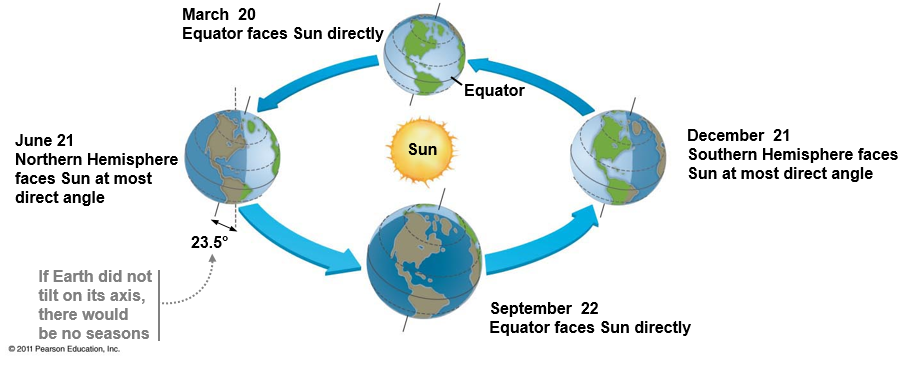 Factors that Cause the Ecosystems on Earth
Solar heat causes air to warm and rise. 
Warm air holds more moisture than cold air
Rising air cools the farther it gets from the earths surface
Cooling air loses moisture causing rainfall.
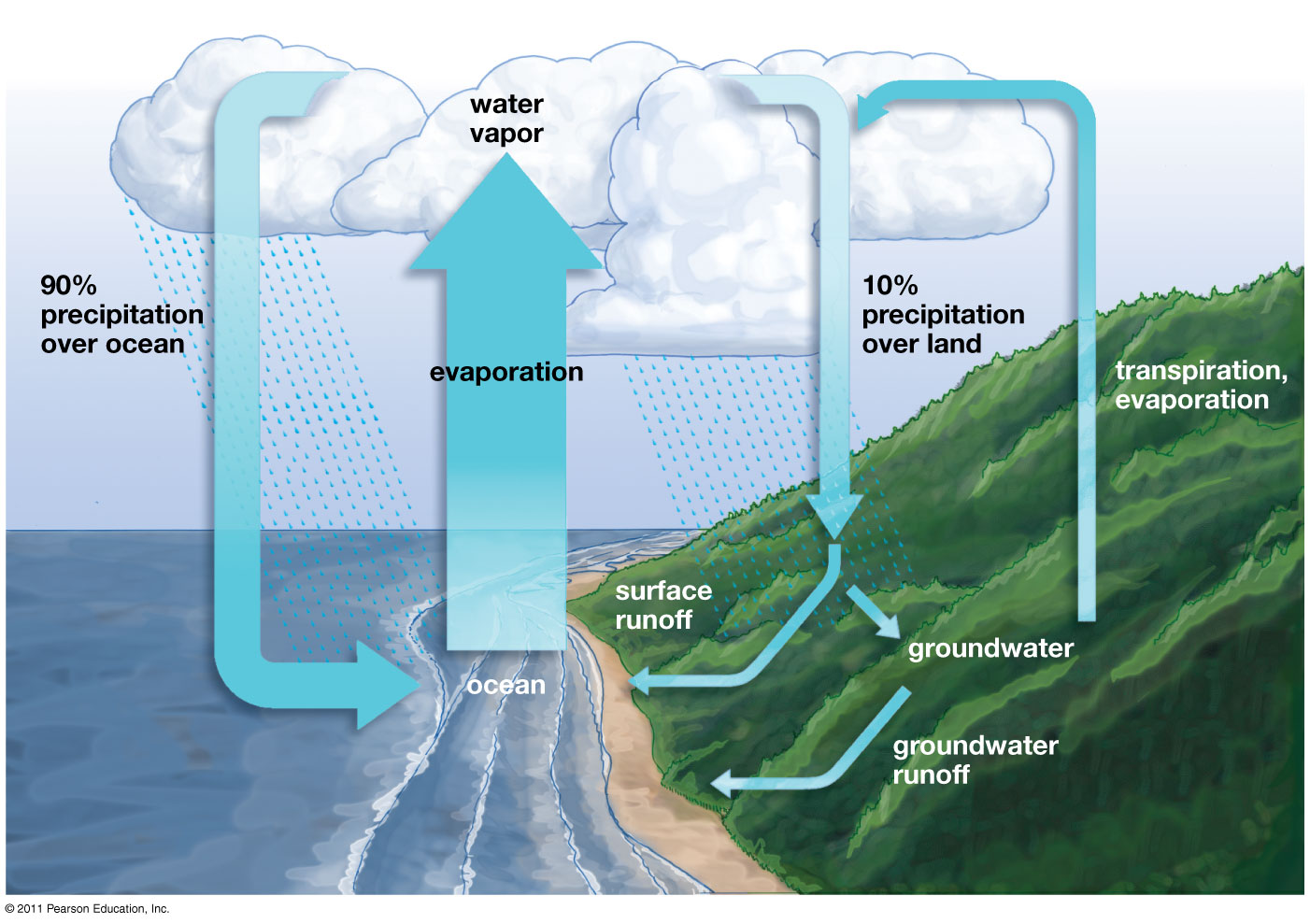 Factors that Cause the Ecosystems on Earth
Hadley cell: large scale atmospheric pattern where warm, wet air rises at the equator and cools at it moves poleward, with dry air descending at about 30° N and S latitude
Creates subtropical deserts, trade winds, hurricanes and jet streams
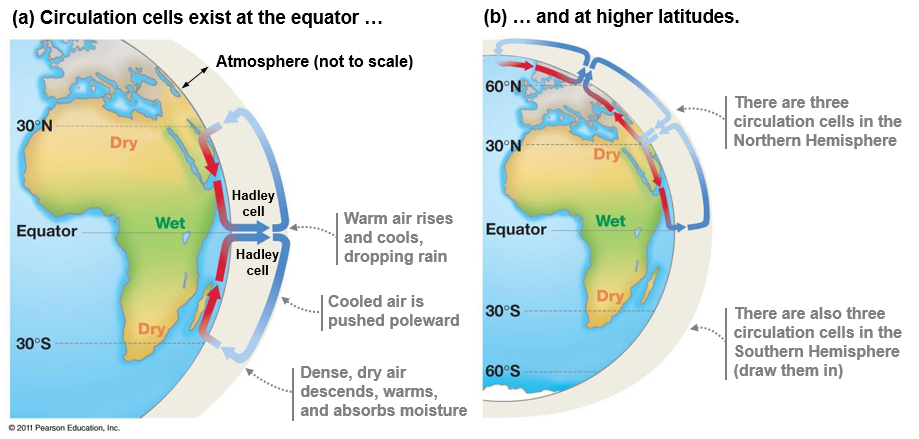 Precipitation Patterns on Earth
Nearly all deserts on earth are located around 30° N and S latitude
Factors that Cause the Ecosystems on Earth
Rain shadow effect: air from the ocean cools and drops moisture as it rises over coastal mountains causing dry conditions on the back side of mountains
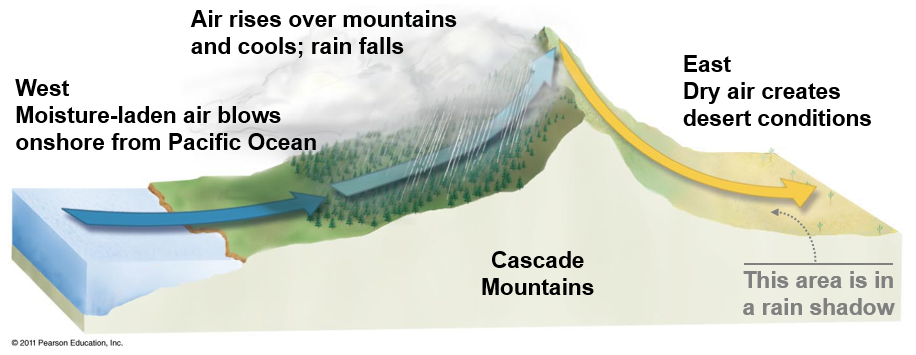 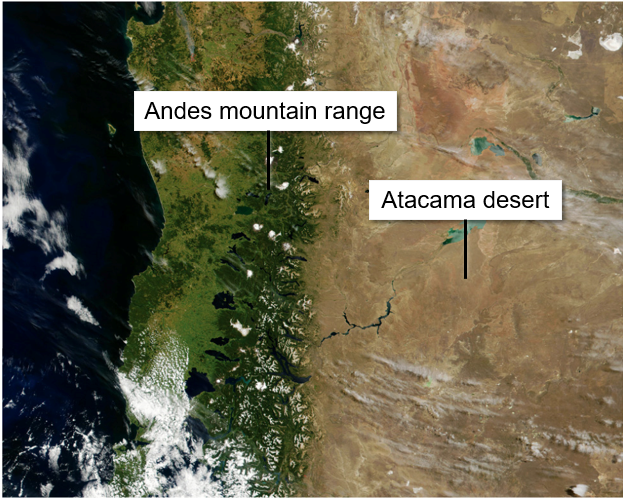 Mediterranean Climate
Chaparral biome
Wet, mild winters and hot, dry summers
Western sides of continents
Species adapted to drought, flood and fire
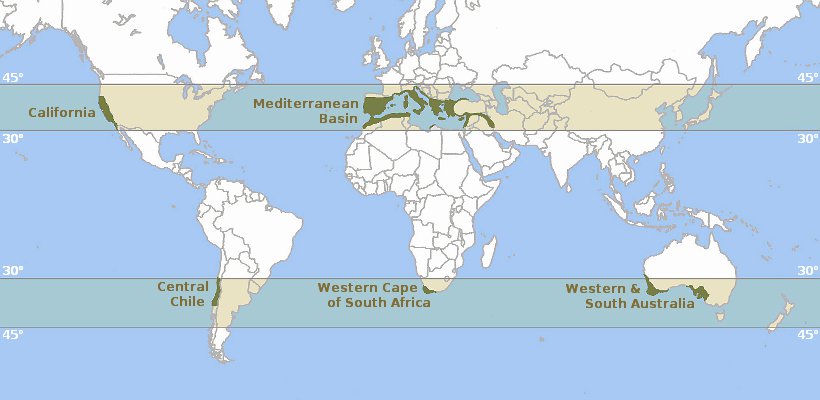 Local California Ecosystems
Chaparral
Summer drought tolerant plants
Larger, more woody species than CSS
Many evergreen species
Oaks, manzanita, chamise

Adaptations to infrequent fires

Small, hard leaves with waxy cuticle 

Elevation typically between             500 – 4500ft above sea level
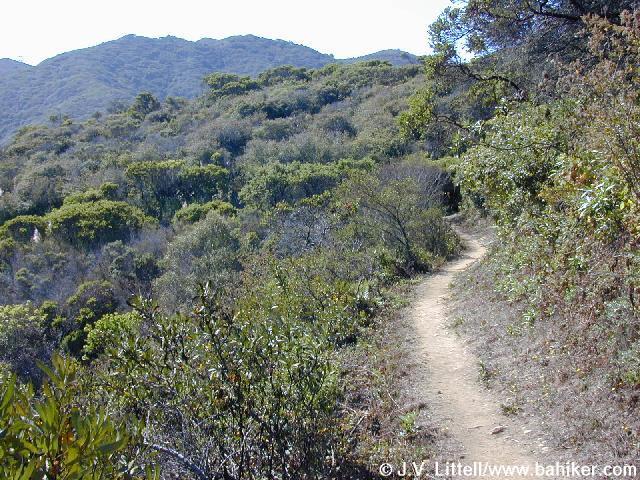 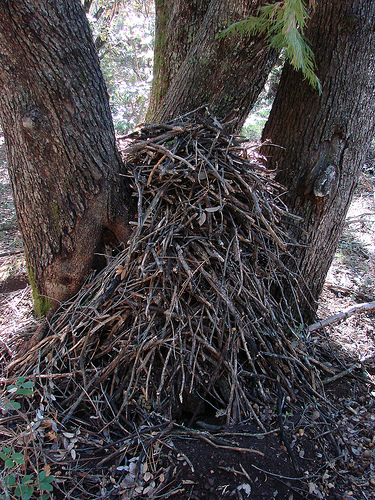 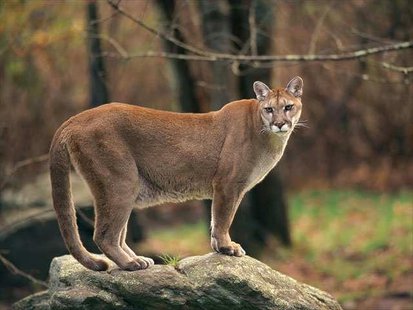 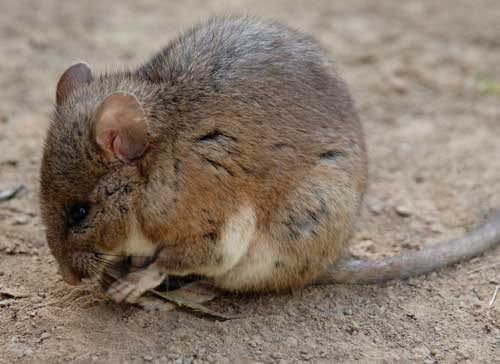 Local California Ecosystems
Coastal Sage Scrub (CSS)
Typically low lying shrub species
Also called soft chaparral

Ranges form sea level to about 1800ft

Temperature rarely drops below freezing

Many aromatic species
Sages and Artemisia
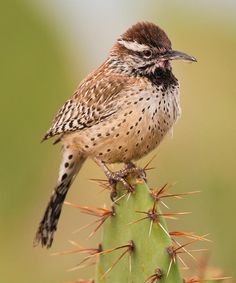 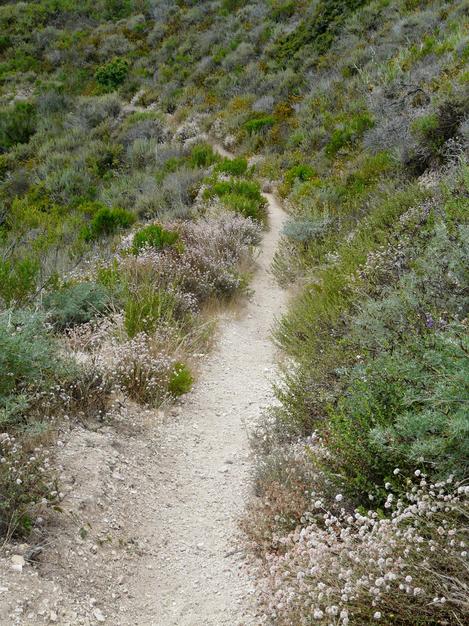 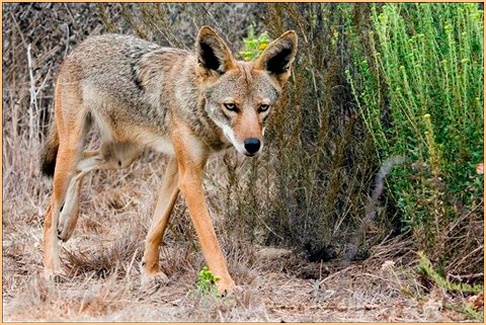 Biodiversity
Biological diversity or biodiversity: the variety of plants and animals, or other living things, in a particular area or region

Why is it important?
Extrinsic value:  The value to humans, ecosystem services
Provisioning services: we need it for food, medicine or industrial uses
Cultural services: we like the way it looks, spiritual value
Regulating services: decomposition and pest control
Habitat services: produces oxygen (photosynthesis), nutrient cycling

Intrinsic value: The worth of an entity independent from external circumstances or its value to human
Value to biodiversity
[Speaker Notes: 40% of all prescriptions are for medicines that originated from plants and animals.

80,000 species of edible plants known on Earth, but 90% of the world’s food comes from a mere 20 of these species.

Since 2000, 53 new species of primates have been described (IUCN 2008) including a new species of Brazilian monkey, Mura’s saddleback tamarin.]
History of Mass Extinction Events
Five mass extinction events on earth
Humans are currently causing the sixth mass extinction event

Permian extinction event was the largest with a loss of 96% of all species 

Cretaceous extinction led to the loss of the dinosaurs 65 mya
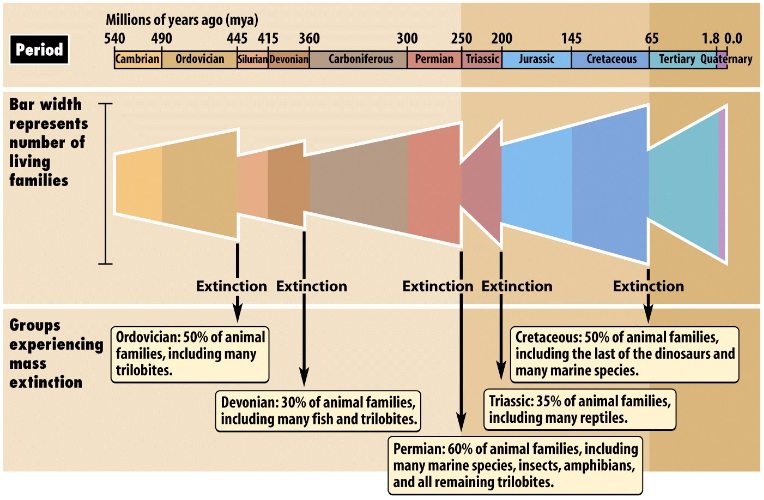 Loss of Biodiversity
Human caused mass extinction event
1,000 to 10,000 times greater than natural extinction rates
Six mass extinction since evolution of life
Worst since extinction of dinosaurs
Amphibians under the greatest threat
1/3 at risk of extinction
Indicator species
Thin skin makes them susceptible to toxins
Live in both aquatic and terrestrial environments
90% of primates are endangered
Palm oil and orangutans
Most marine mammals are threatened                                  or endangered
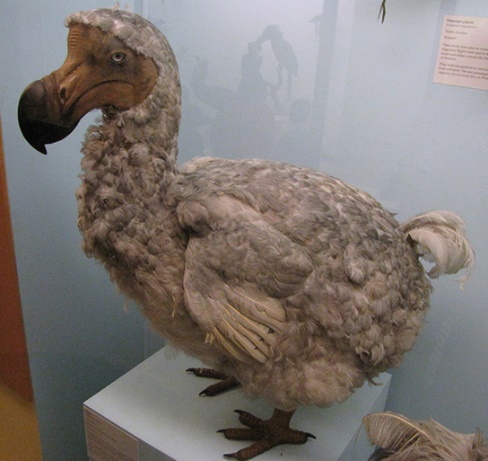 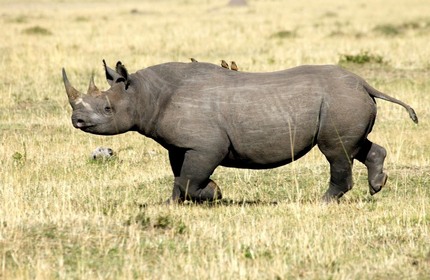 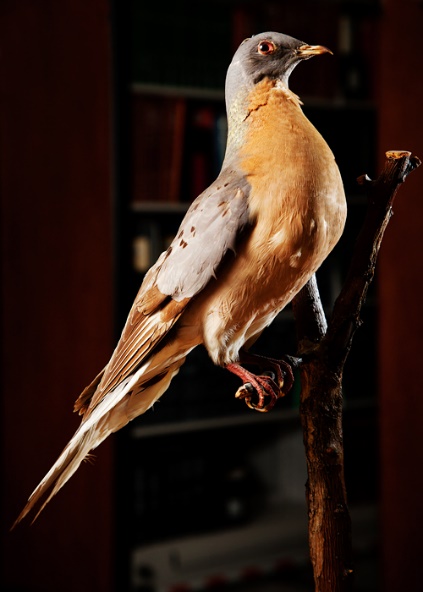 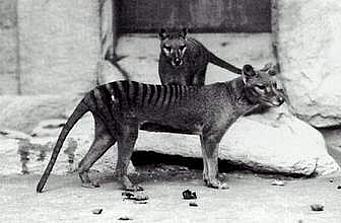 [Speaker Notes: Human destruction and human influenced changes exceed conservation and preservation

Passenger pigeon: “One flock in 1866 in southern Ontario was described as being 1 mi (1.5 km) wide and 300 mi (500 km) long, took 14 hours to pass, and held in excess of 3.5 billion 	       birds.”
Habitat loss (deforestation of east) and hunting
Last one died in 1914]
Biodiversity Hotspots
Requirements
At least 1500 endemic plant species
Endemic: species found only in a distinct geographic area
70% loss of original habitat

35 areas around the world
Support nearly 60% of all plant and animal species
California Floristic Province
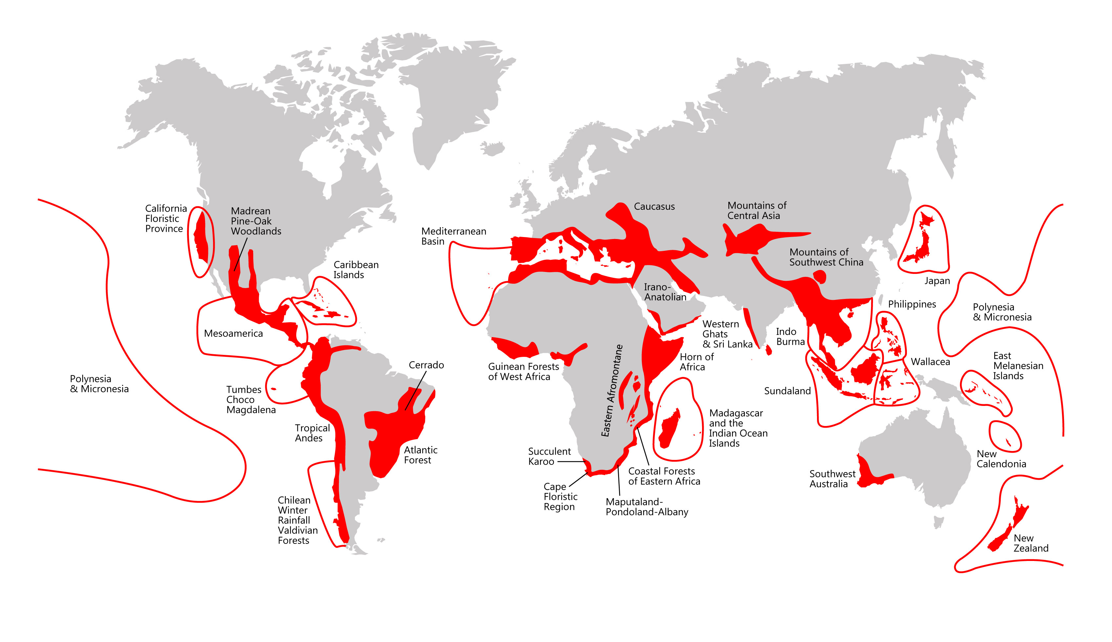 [Speaker Notes: Endemic species: a species that is only found in a distinct geographic area]
Human Impacts on Biodiversity
Habitat loss: the conversion or transformation of a natural area into wholly human occupied area of little or no use to wild species

Greatest threat to biodiversity

Mostly caused by expansion                                                                   of agricultural land

85% of species listed                                                          as either threatened or endangered                                                               due to habitat loss
Palm tree plantations in Borneo
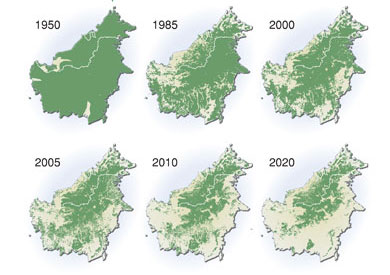 Human Impacts on Biodiversity
Deforestation: the clearing of forests and the conversion of the land for non-forests use
Slash and burn 

Causes:
48% due to subsistence farming
32% due to commercial agriculture
14% due to logging
5% used as wood for fuel

Consequences: 
Less oxygen
Less water
Land slides
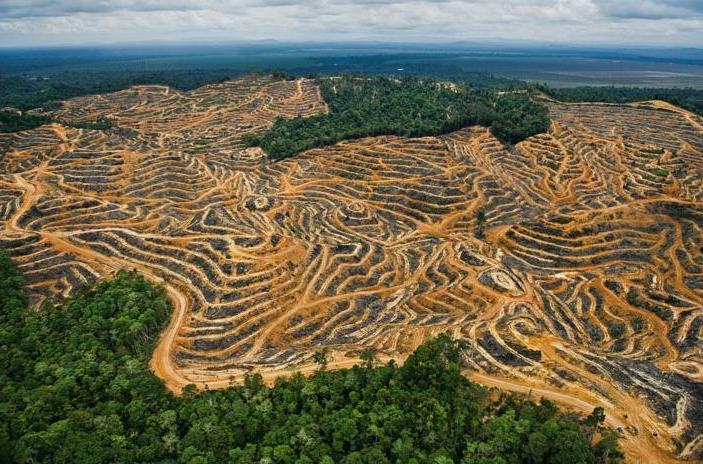 Human Impacts on Biodiversity
Habitat fragmentation: the disruption of extensive habitats into isolated and small patches
Smaller territories cannot sustain large carnivores

Urbanization: expansion of urban environments 
Associated with habitat loss and fragmentation
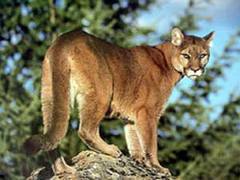 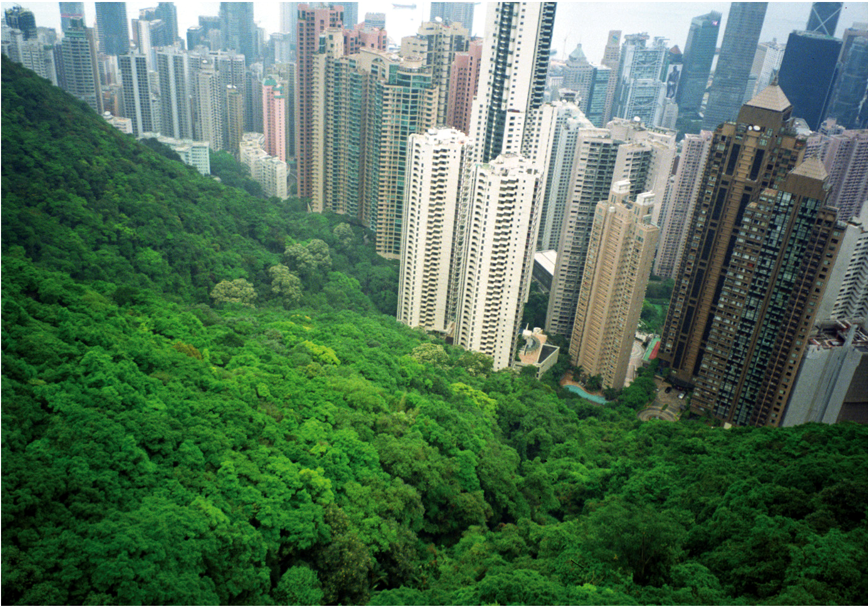 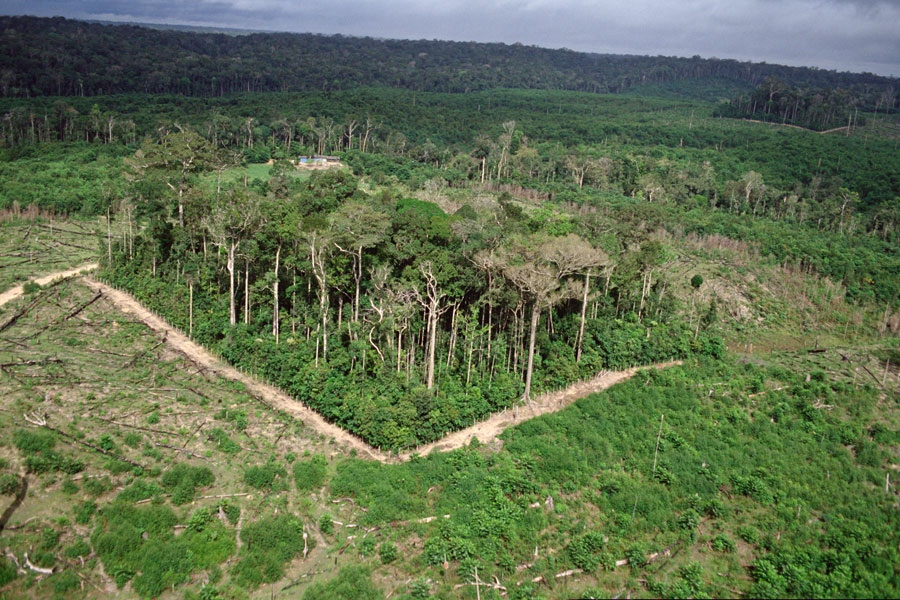 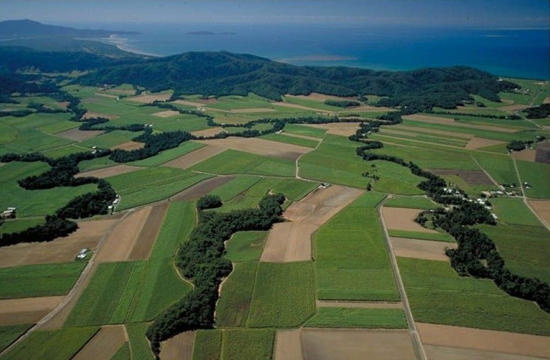 Human Impacts on Biodiversity
Eutrophication: excessive richness of nutrients in a lake or other body of water, frequently due to runoff from the land, which causes a dense	growth of algae and bacteria resulting in the death of animal life from lack of oxygen.

Hypoxia: the depletion of oxygen in the water often resulting in dead zones
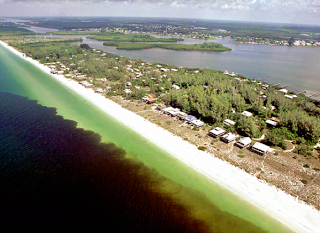 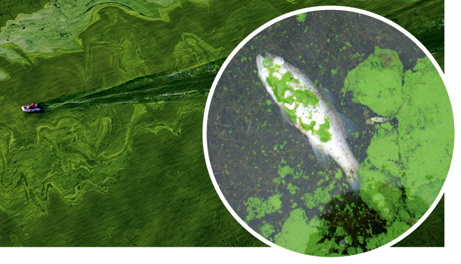 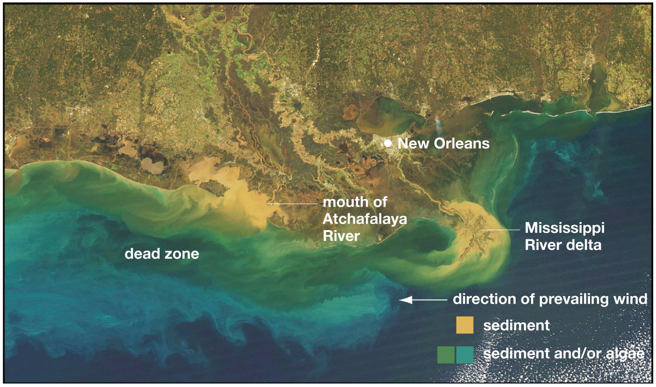 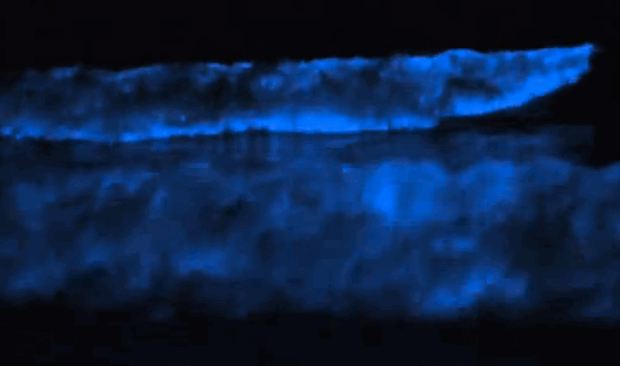 [Speaker Notes: Nitrogen and phosphorus]
Overfishing
Overfishing: overexploitation of fish stocks in an unsustainable manner
30% of all commercial fish stocks are overfished

Factors that lead to overfishing: 
International waters (>200 mi from shore) are unregulated resulting in open access fisheries
Poor fisheries management
Fish are caught by multiple countries making data collection difficult to impossible
Illegal fishing
Many catches are unreported
Subsidized fishing fleets result in 2 times more fleets than necessary
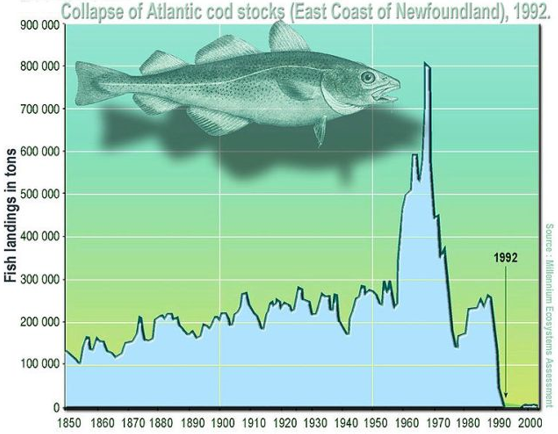 [Speaker Notes: Many of the Chinese boat owners rely on government money to build vessels and fuel their journeys to Senegal, a monthlong trip from crowded ports in China. Over all, government subsidies to the fishing industry reached nearly $22 billion between 2011 and 2015, nearly triple the amount spent during the previous four years, according to Zhang Hongzhou, a research fellow at Nanyang Technological University in Singapore.]
Overfishing
Fishing down the food web: process by which fisheries deplete large predatory fish then begin to catch smaller and smaller species
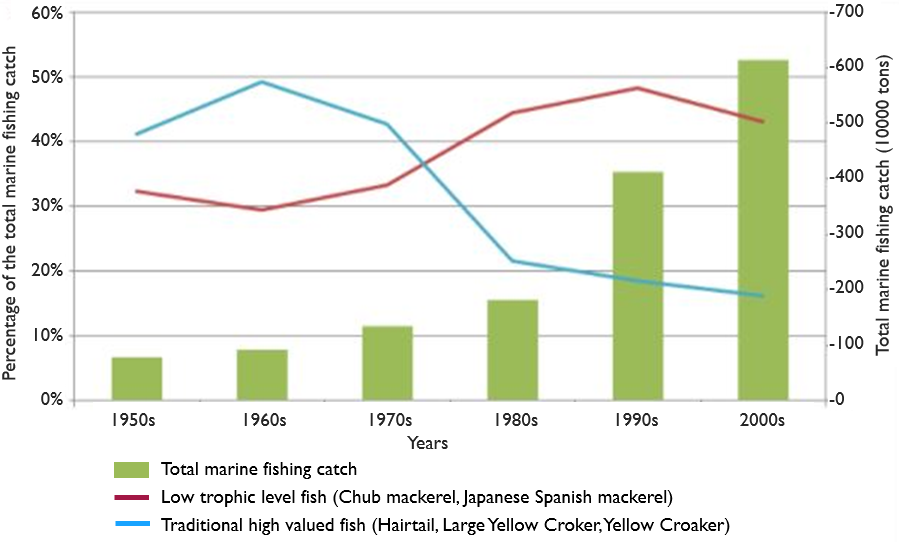 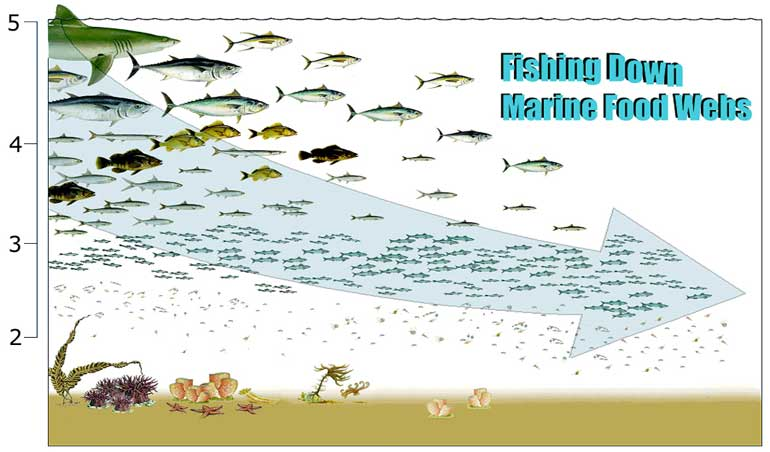 Trophic Level
Human Impacts on Biodiversity
Bycatch: a fish or other species that is caught unintentionally
38.5 million tones of bycatch caught world-wide
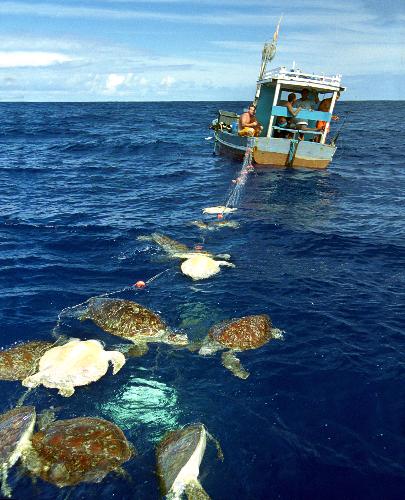 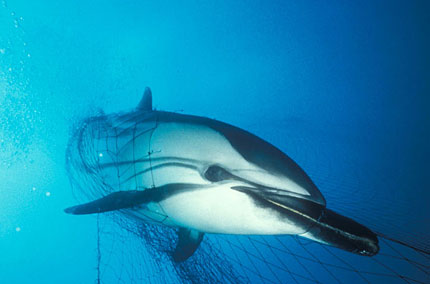 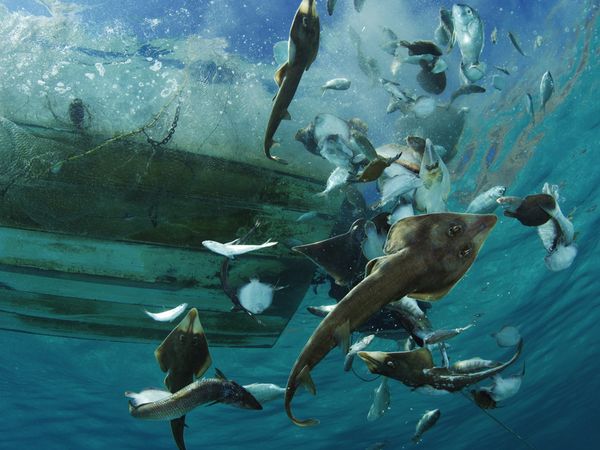 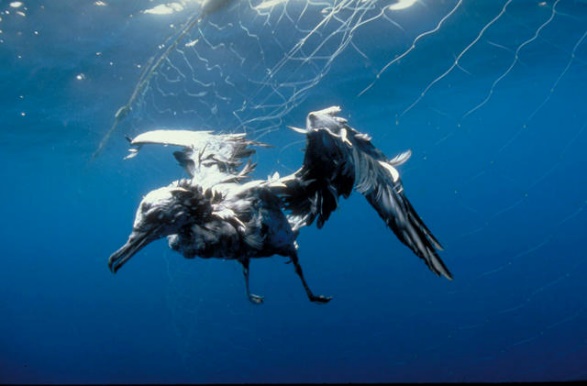 Aquaculture
Aquaculture: farming of aquatic organisms including fish, molluscs, crabs and algae
Accounts for more than half of all seafood consumed annually
Expected to exceed wild capture fisheries          by 2050
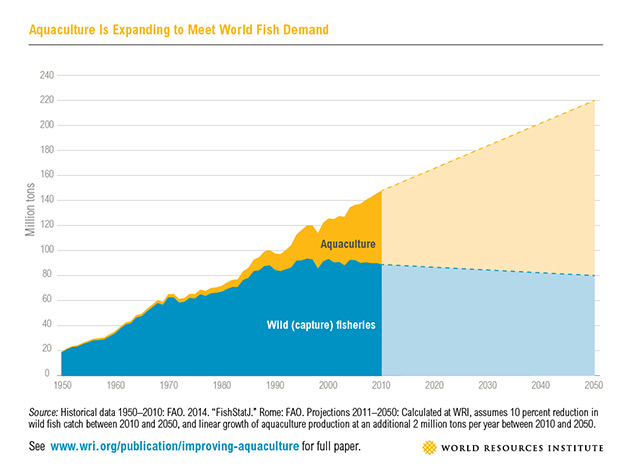 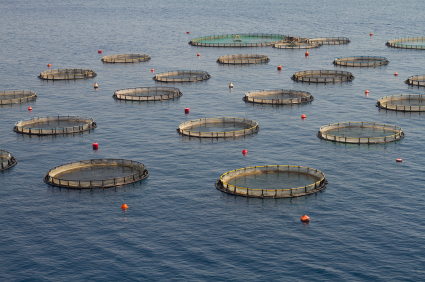 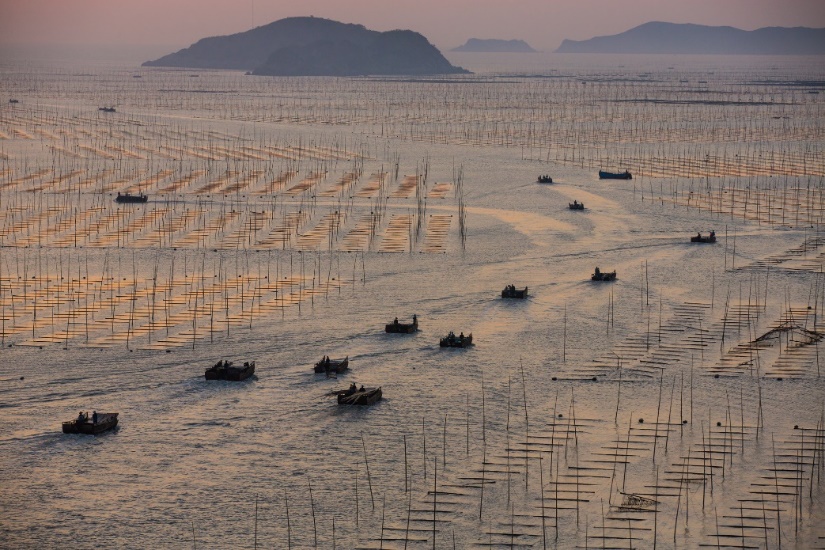 Human Impacts on Biodiversity
Hydroelectric dams alter natural water ways
Reduce natural nutrient-rich runoff
Impede fish spawning runs
Fish ladders
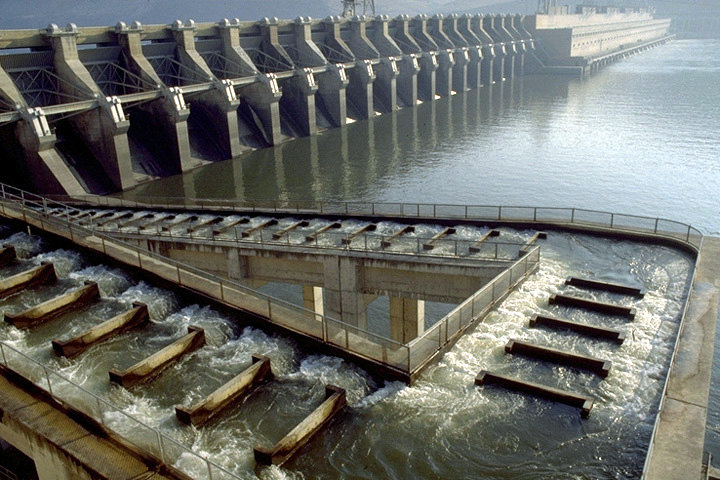 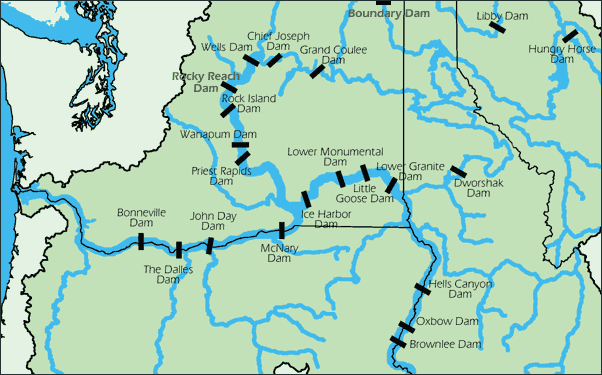 Human Impacts on Biodiversity
Climate change
97% of climate scientists agree that climate trends over the last century are extremely likely to be due to human activity (NASA, 2016)

Climate change predicted to cause widespread extinction, and migration, in plants and animals
Human Impacts on Biodiversity
Invasive species: a species that is non-native to and ecosystem and has caused or is likely to cause economic or environmental harm

Characteristics of Successful Invasive Species
Fast growth
Rapid reproduction
Tolerance to wide range of environmental conditions
High dispersal ability
Lack of natural predators
Rapid evolution
[Speaker Notes: Second greatest threat to biodiversity after habitat destruction
Linked to the decline of greater than 42% of the threatened and endangered species in the United States
Cost U.S. an estimated 120 billion dollars a year
Approximately 100 million acres (size of California) suffering from invasive plant infestations]
Negative Impacts of Invasive species
Change an entire habitat
Asian chestnut blight fungus nearly wiped out chestnut forests in Eastern U.S.

Alter ecosystem dynamics
Asian carp in Mississippi river basin

Loss of genetic diversity      (genetic extinction)
Hybridization between native and invasive species

Spread of disease
Asian tiger mosquito
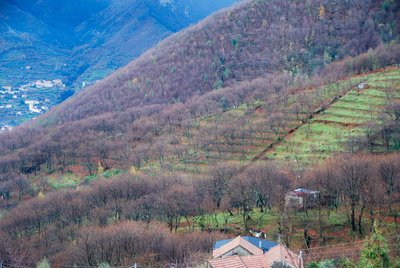 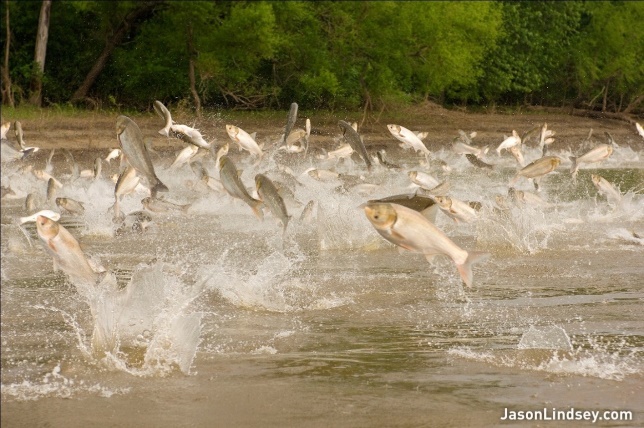 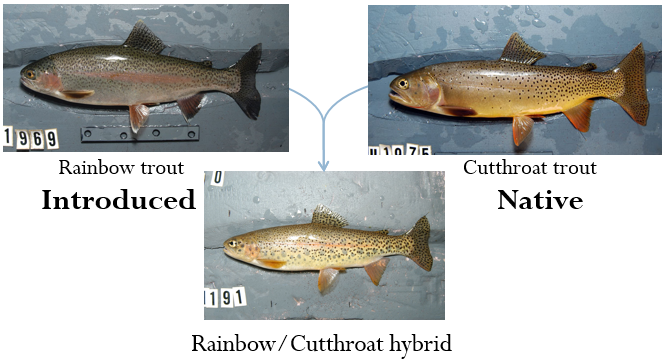 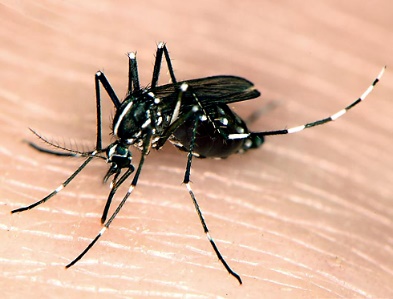 [Speaker Notes: Introduced around 1904 with imported Asian chestnut trees, wiped out nearly all American chestnut forests by 1950.]
Invasive Species Introductions
Intentional introductions
Feral pigs, European starling

Unintentional introductions
Rats aboard ships, hitchhikers in cargo

Horticulture 
Ornamental or crop plants that later escape 

Ballast water
Many small marine organisms

Pet trade and aquarium release
Lion fish, pythons
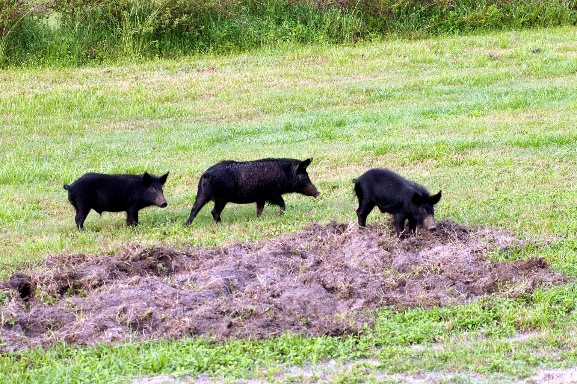 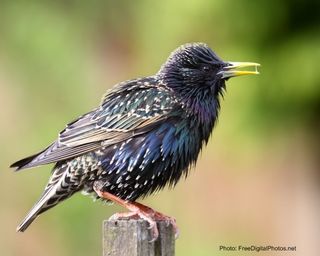 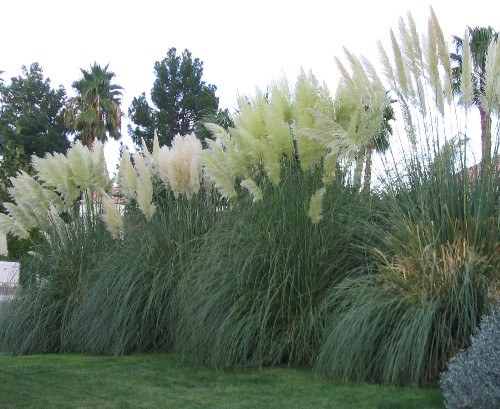 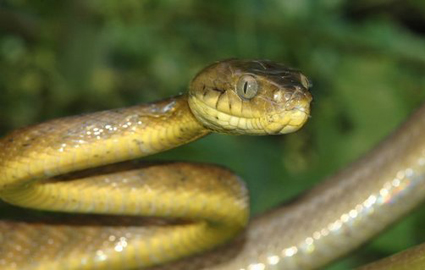 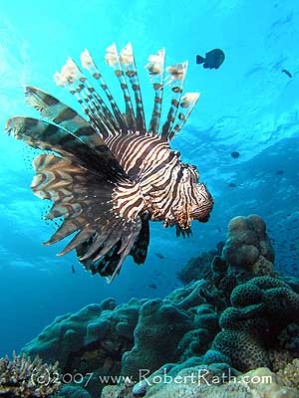 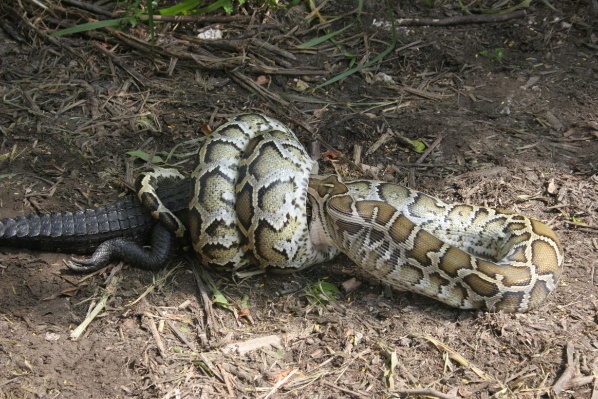 Negative Impacts of Invasive species
Zebra Mussel
Can produce 5 million eggs in 5 years
Dense growth blocks pipes and damage boats and other structures
Consume majority of                    plankton leading to a                      collapse of the food web
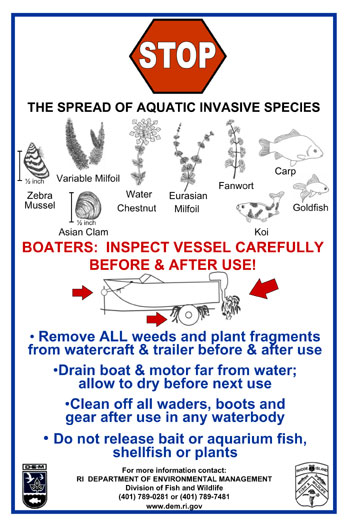 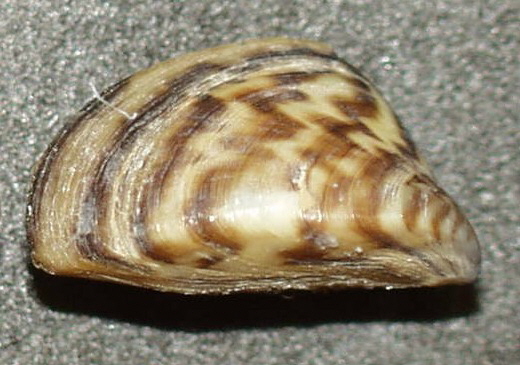 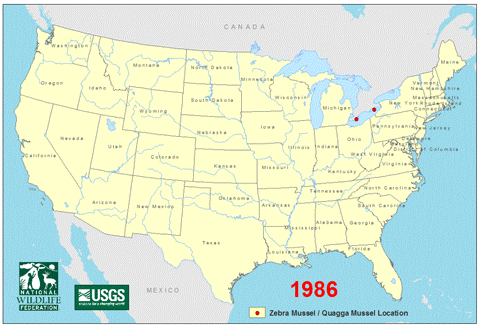 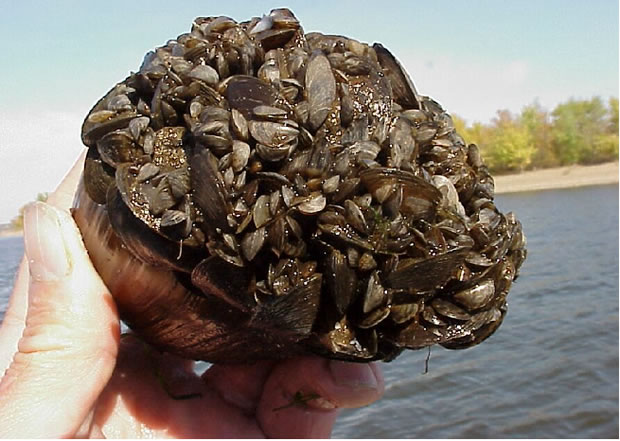 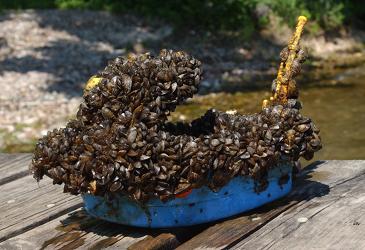 Negative Impacts of Invasive species
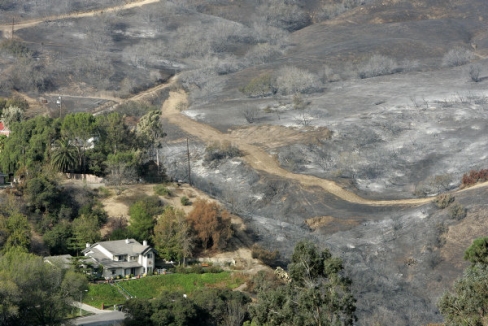 Black Mustard
Allelopathic chemical
Prevents germination of native plants
Converts native habitats to grasslands

Spreads quickly after fire 
Dormant fire-stimulated seed banks
One week after 2008 complex fire
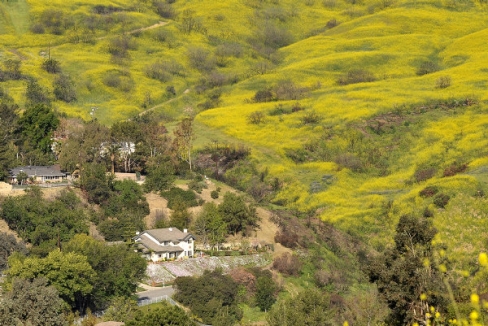 Five months after 2008 complex fire
Preservation of Species
Endangered Species Act of 1973: a U.S. environmental law designed to protect and recover imperiled species and the ecosystems upon which they depend
Governed by U.S. Fish and Wildlife Service (FWS) and the Commerce Department’s National Marine Fisheries Service (NMFS)
Species designated as either threatened or endangered
Designates critical habitat
Develops a recovery plan
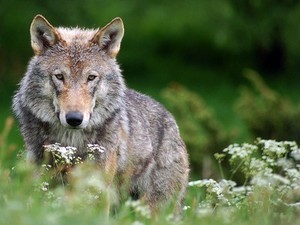 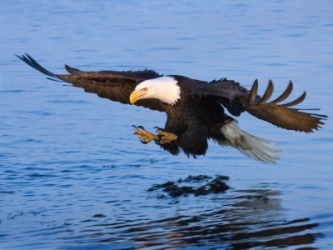 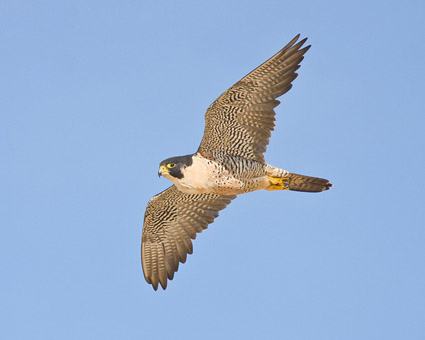 [Speaker Notes: Bald Eagle (increased from 417 to 11,040 pairs between 1963 and 2007); removed from list 2007
Whooping Crane (increased from 54 to 436 birds between 1967 and 2003)
Peregrine Falcon (increased from 324 to 1,700 pairs between 1975 and 2000); removed from list
Gray Wolf (populations increased dramatically in the Northern Rockies, Southwest, and Great Lakes)
Gray Whale (increased from 13,095 to 26,635 whales between 1968 and 1998); removed from list (Debated because whaling was banned before the ESA was set in place and that the ESA had nothing to do with the natural population increase since the cease of massive whaling [excluding Native American tribal whaling])
Grizzly bear (increased from about 271 to over 580 bears in the Yellowstone area between 1975 and 2005); removed from list 3/22/07
California’s Southern Sea Otter (increased from 1,789 in 1976 to 2,735 in 2005)
San Clemente Indian Paintbrush (increased from 500 plants in 1979 to more than 3,500 in 1997)
Red Wolf (increased from 17 in 1980 to 257 in 2003)
Black-Footed Ferret (increased from 18 in 1986 to 600 in 2006)]
Preservation of Species
Captive breeding programs
Protection of species and their habitats
Seed banks and frozen zoos
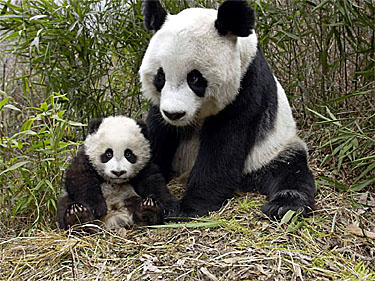 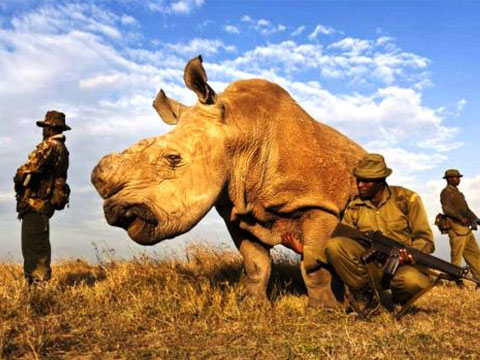 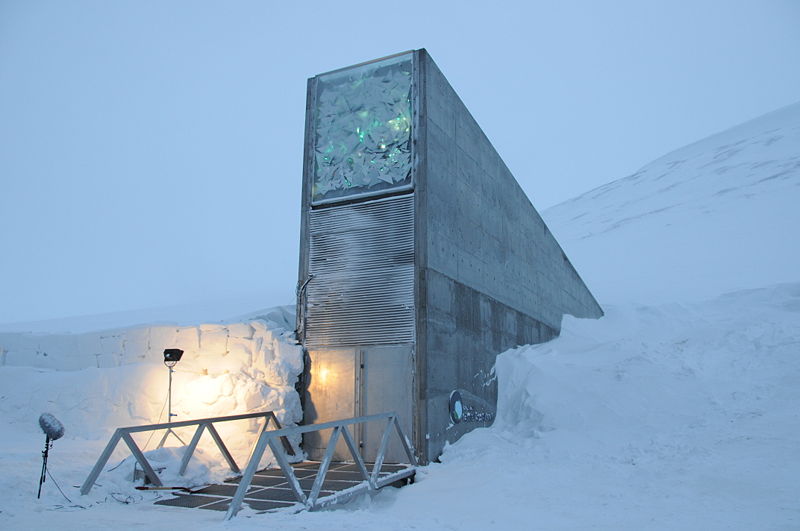 [Speaker Notes: Captive breeding is the last resort

Svalbard Global Seed Vault - Norway]
Preservation of Species
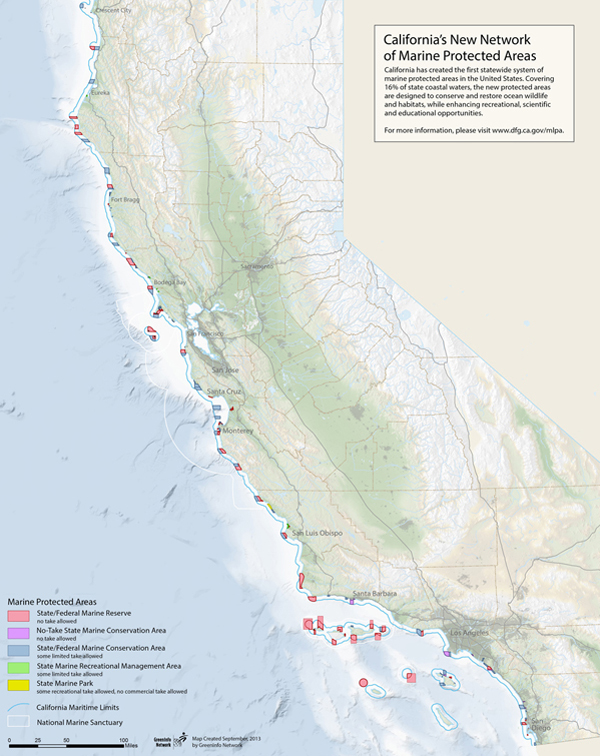 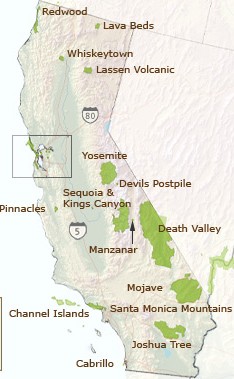 Protected Areas
Protection of critical habitat
National parks, preserves 
Marine protected areas
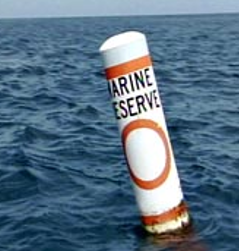 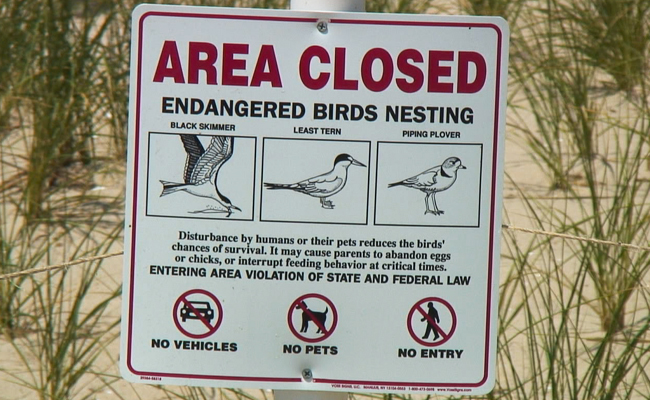 Check Your Understanding
True or False: Temperature and soil are the two most important factors in determining habitat and biome type

True or False: Southern California consists of primarily the chaparral biome

True of False: Humans are currently causing the sixth great mass extinction event on earth
Check Your Understanding
Which of the following best describes the reason for the global distribution of deserts around 30° N and S Latitude? 
		a. The rain shadow effect
		b. The tilt of the earth
		c. The concentration of the sun’s energy at 30°
		d. Hadley cells
		e. Plate tectonics
Check Your Understanding
Which of the following are not one of the ways that humans are trying to preserve species? 
		a. Seed banks
		b. Pet trade
		c. Captive breeding
		d. Protected habitats
	e. All of the above are ways that humans work    
                   preserve species
Check Your Understanding
What is an invasive species? What are the characteristics that make something a successful invader? Provide two ways that invasive species can be introduced to new environment.